L’Ancien Testament est comme la fleur en bouton. Tandis que le Nouveau Testament c’est la fleur qui s’ouvre et qui exhale le parfum de la grâce.
« l’ombre des choses à venir » 
(Col.2.17)
« En vérité, en vérité, je vous le dis, 
avant qu'Abraham soit né, 
je suis.»

(Jean 8.58)
«J’irai donc trouver les Israélites et je leur dirai : Le Dieu de vos ancêtres m'envoie vers vous.
Mais s'ils me demandent quel est son nom, que leur répondrai-je ? » (Ex.3.13).
« Dieu dit à Moïse : Je suis celui qui suis. 
Et il ajouta :
Voici ce que tu diras aux Israélites :
Je suis m'a envoyé vers vous » 
(Ex.3.14).
1. Le « qui suis-je » de Moïse
« Qui suis-je pour aller vers Pharaon et pour faire sortir 
les enfants d’Israël ? »
Qui suis-je, qu'est-ce que ma vie et qu'est-ce que le clan de mon père en Israël, pour que je devienne le gendre du roi ? Les serviteurs de Saül répétèrent ces paroles à David et il répondit : Croyez-vous qu'il soit facile de devenir le gendre du roi ? Je ne suis qu’un homme pauvre, sans importance » 
(1Sam.18.18 & 23).
1. Le « qui suis-je » de Moïse
1. Le « qui suis-je » de Moïse
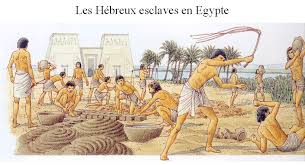 Qui suis-je ?
1. Le « qui suis-je » de Moïse
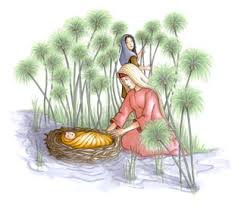 « Un nouveau roi parvint au pouvoir en Egypte, un roi qui n'avait pas connu Joseph. Il dit à son peuple : Voilà que les Israélites forment un peuple plus nombreux et plus puissant que nous.
Allons ! Montrons-nous habiles vis-à-vis de lui : empêchons-le de devenir trop nombreux, car en cas de guerre il se joindrait à nos ennemis pour nous » (Ex.1.8-10).
Qui suis-je ?
1. Le « qui suis-je » de Moïse
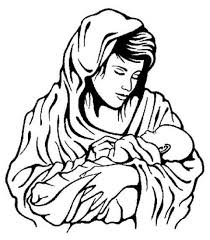 « La fille du pharaon lui dit : Emporte cet enfant et allaite-le pour moi ; je te donnerai 
ton salaire.
La femme prit l'enfant et l’allaita. Quand il eut grandi, elle l'amena à la fille du pharaon et il fut un fils pour elle. Elle l'appela Moïse, « car, dit-elle, je l'ai retiré de l’eau » (Ex.2.9-10).
Qui suis-je ?
1. Le « qui suis-je » de Moïse
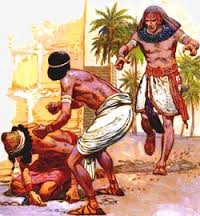 « C'est par la foi que Moïse, devenu grand, a refusé d'être appelé fils de la fille du pharaon. Il préférait être maltraité avec le peuple de Dieu plutôt que d'avoir momentanément la jouissance du péché.» (Heb.11.25-26).
Qui suis-je ?
« Il était âgé de 40 ans lorsqu'il a eu à cœur de rendre visite à ses frères, les Israélites. Il en a vu un qu'on maltraitait, a pris sa défense et, pour venger l'homme malmené, a frappé l’Egyptien. Ses frères comprendraient que Dieu leur accordait la délivrance par son intermédiaire, pensait-il, mais ils ne l’ont pas compris. Le jour suivant, il est venu au milieu d'eux alors que certains se battaient et il a essayé de ramener la paix en leur disant : Vous êtes frères ! Pourquoi vous faites-vous du mal l'un à l'autre ? Mais celui qui maltraitait son prochain l’a repoussé en disant : Qui t'a établi chef et juge sur nous ? Veux-tu me tuer comme tu as tué l'Egyptien hier ? A cette parole, Moïse a pris la fuite et est allé habiter dans le pays de Madian, où il a eu deux fils » (Act.7.23-29).
« Il était âgé de 40 ans lorsqu'il a eu à cœur de rendre visite à ses frères, les Israélites. Il en a vu un qu'on maltraitait, a pris sa défense et, pour venger l'homme malmené, a frappé l’Egyptien. Ses frères comprendraient que Dieu leur accordait la délivrance par son intermédiaire, pensait-il, mais ils ne l’ont pas compris. Le jour suivant, il est venu au milieu d'eux alors que certains se battaient et il a essayé de ramener la paix en leur disant : Vous êtes frères ! Pourquoi vous faites-vous du mal l'un à l'autre ? Mais celui qui maltraitait son prochain l’a repoussé en disant : Qui t'a établi chef et juge sur nous ? Veux-tu me tuer comme tu as tué l'Egyptien hier ? A cette parole, Moïse a pris la fuite et est allé habiter dans le pays de Madian, où il a eu deux fils » (Act.7.23-29).
1. Le « qui suis-je » de Moïse
« Moïse était un homme fort patient, plus qu'aucun homme sur la face de la terre » (Nb.12.13).
1. Le « qui suis-je » de Moïse
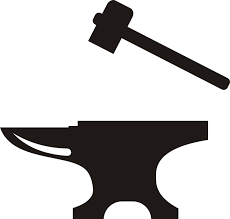 entre deux cultures ... entre deux nationalités ... deux identités ...  deux peuples.
1. Le « qui suis-je » de Moïse
1. Le « qui suis-je » de Moïse
40 ans...
2. Le « je suis » de Dieu
« Celui qui s’appelle
JE   SUIS
t’envoie »
2. Le « je suis » de Dieu
SUIS  JE      JE   SUIS
2. Le « je suis » de Dieu
« Eternel, tu me sondes et tu me connais, tu sais quand je m’assieds et quand je me lève, tu pénètres de loin ma pensée. » 
(Ps.139.1-2)
SUIS  JE      JE   SUIS
2. Le « je suis » de Dieu
avant qu’Abraham 
fut,
JE   SUIS
2. Le « je suis » de Dieu
« Et toi, Bethléhem Ephrata, qui es petite parmi les villes de Juda, de toi sortira pour moi celui qui dominera sur Israël et dont l'origine remonte loin dans le passé, 
à l’éternité » (Mic.5.1).
avant qu’Abraham 
fut,
JE   SUIS
2. Le « je suis » de Dieu
« Il existe avant toutes choses et tout subsiste en lui » (Col.1.17).
avant qu’Abraham 
fut,
JE   SUIS
2. Le « je suis » de Dieu
« Jésus arriva dans le territoire de Césarée de Philippe. Il demanda à ses disciples : Qui suis-je, d’après les hommes, moi le Fils de l'homme ?  Ils répondirent :
avant qu’Abraham 
fut,
JE   SUIS
Les uns disent que tu es Jean Baptiste ; les autres, Élie ; les autres, Jérémie, ou l'un des prophètes. Et vous, leur dit-il, qui dites-vous que je suis ? Simon Pierre répondit : Tu es le Christ, le Fils du Dieu vivant.
2. Le « je suis » de Dieu
avant qu’Abraham 
fut,
JE   SUIS
2. Le « je suis » de Dieu
« Ce n’est plus moi qui vit, c’est Christ qui vit 
en moi » (Gal.2.15).
JE   SUIS
« Par la grâce de Dieu
ce que je suis, et sa grâce  envers moi n’a pas été vaine ; loin de là, j’ai travaillé plus qu’eux tous , non pas moi toutefois, mais la grâce de Dieu qui est avec moi » 
(1 Corinthiens 15.10).
2. Le « je suis » de Dieu
JE   SUIS
« si vous ne croyez pas ce que
vous mourrez dans vos péchés » (Jn.8.24).
« Celui qui s’appelle
JE   SUIS
t’envoie »